モンゴルの森林と林業
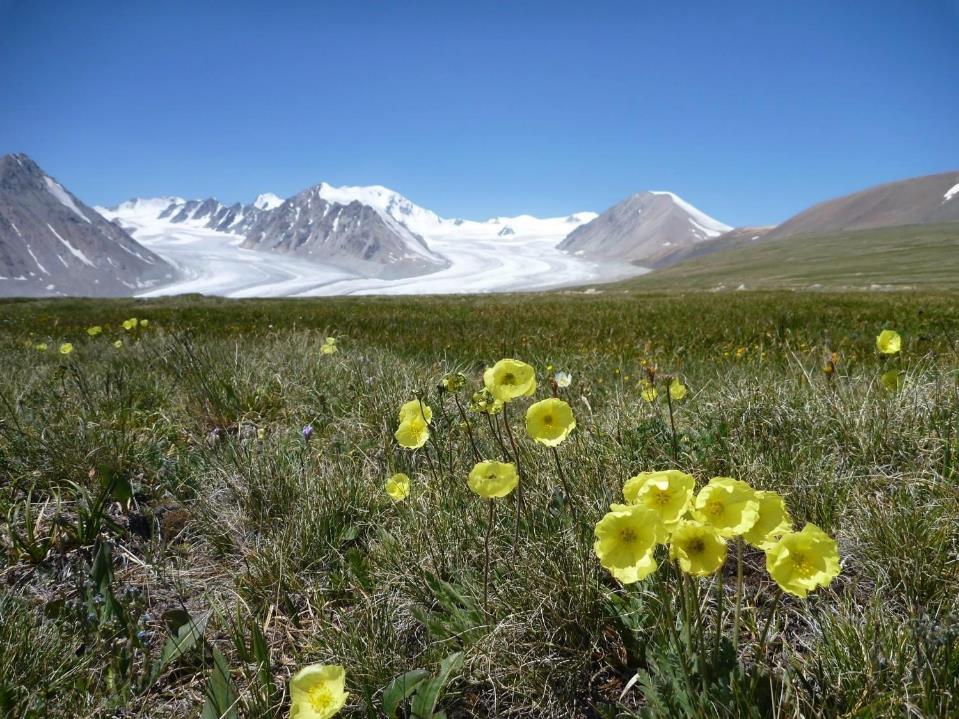 ―モンゴルの代表的な林業現場を訪問して―
１　はじめに
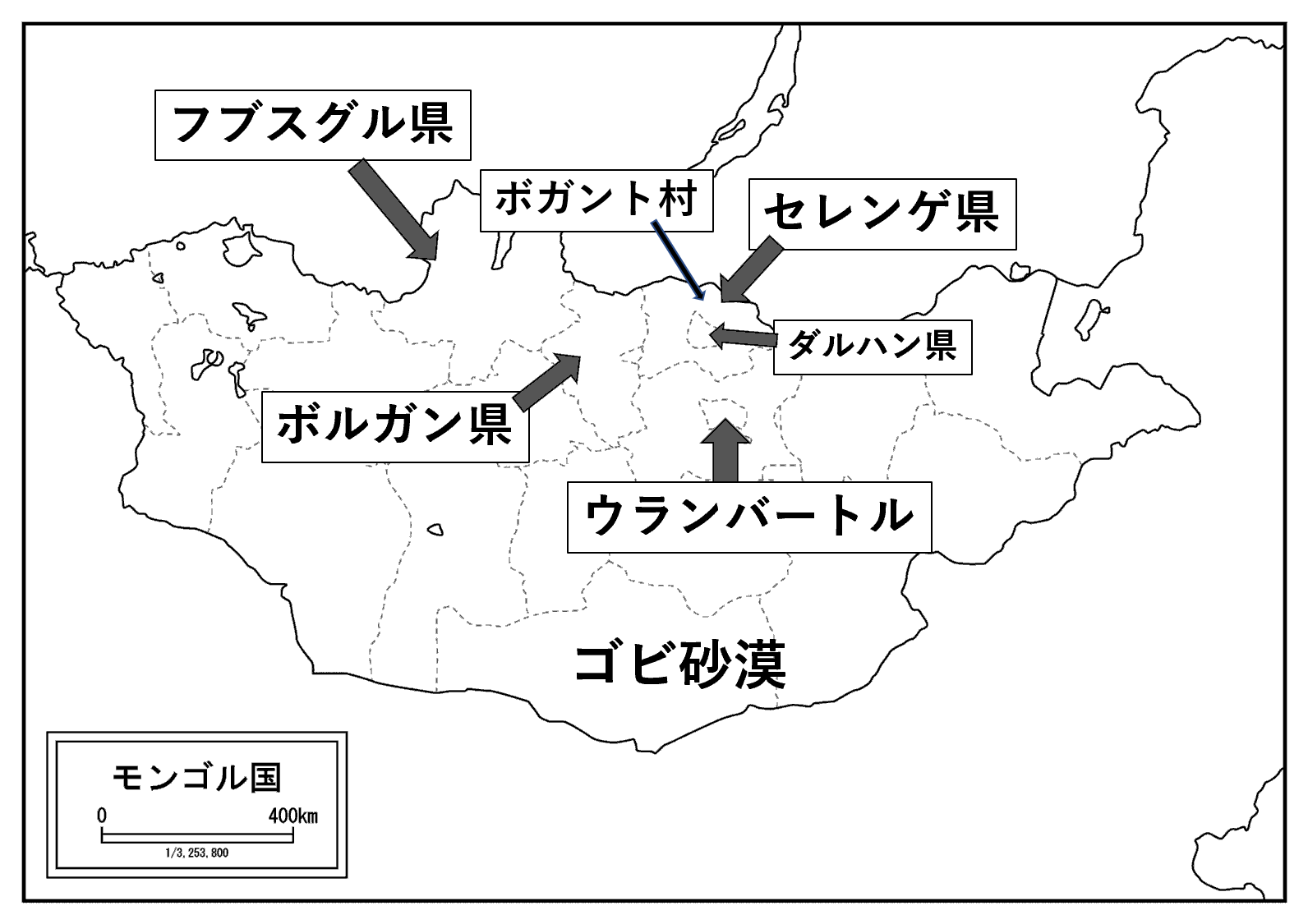 ２　森林の現状
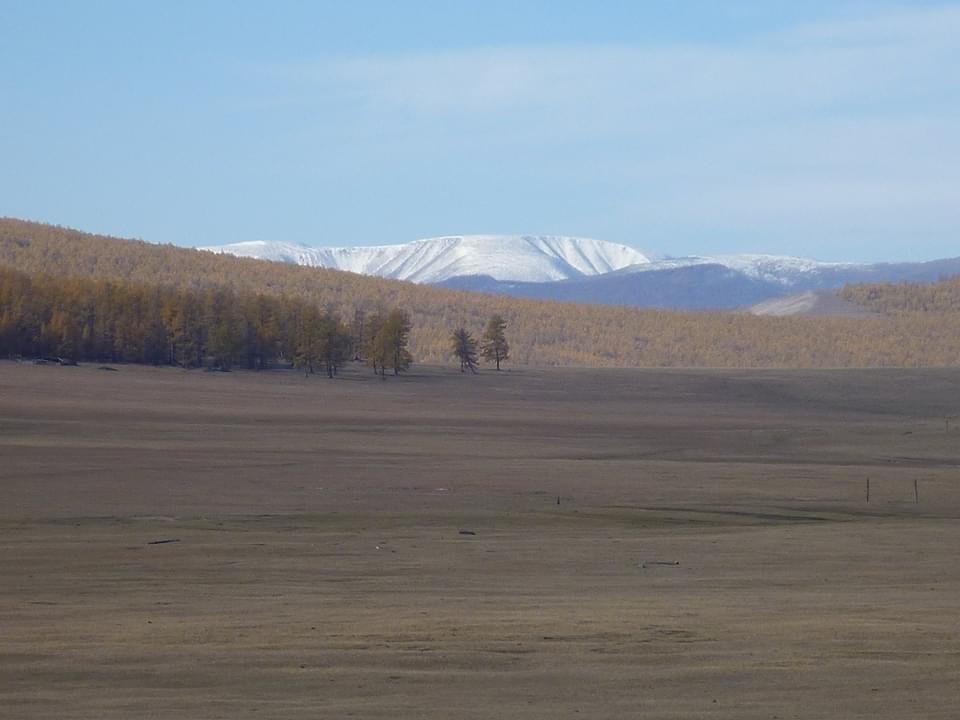 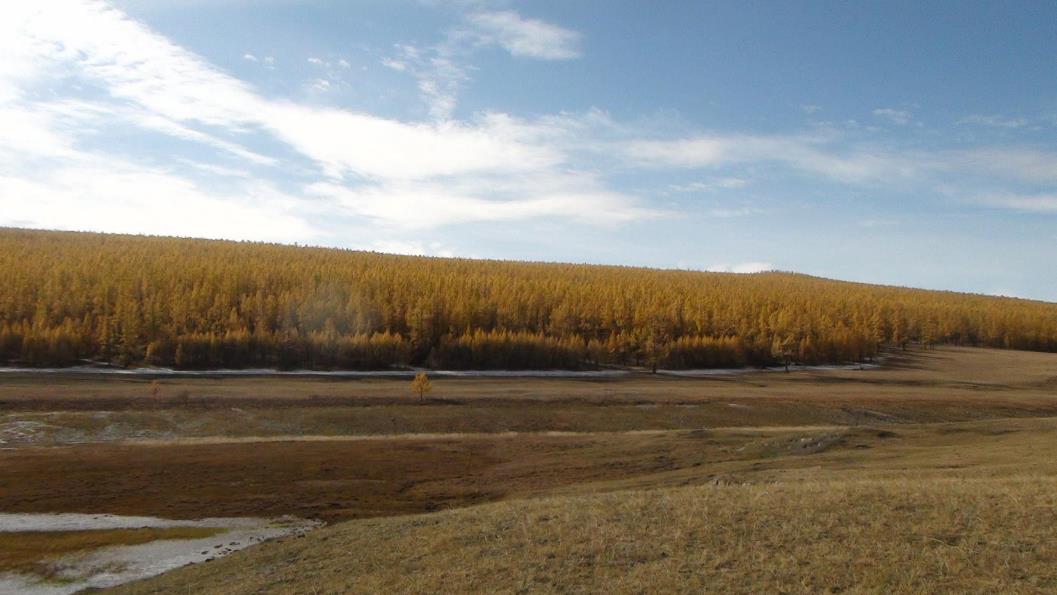 フブスグル県ダルハデン地方の秋のシベリアカラマツ（Larix sibirica)
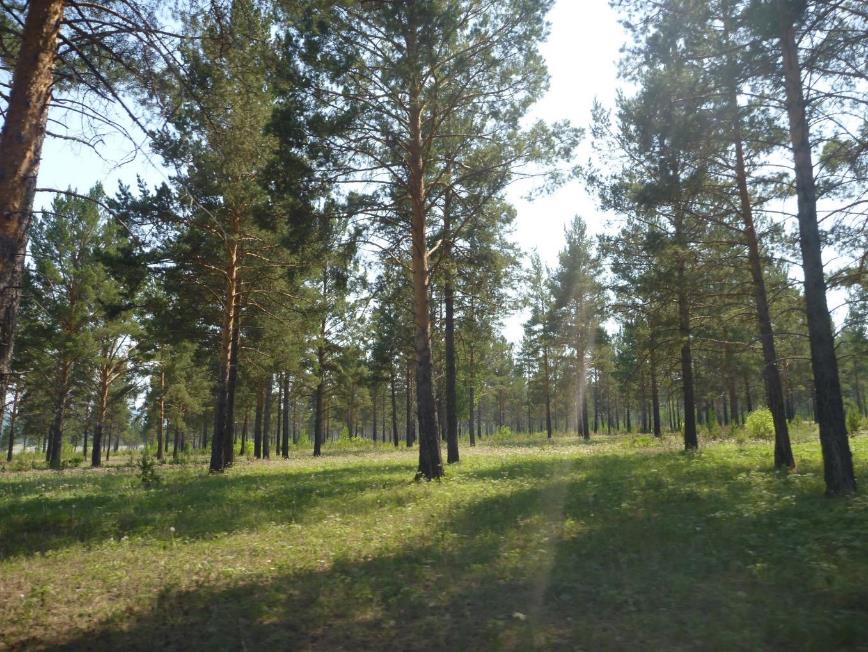 セレンゲ県ボカント村のヨーロッパアカマツ（Pinus  sylvestros)林
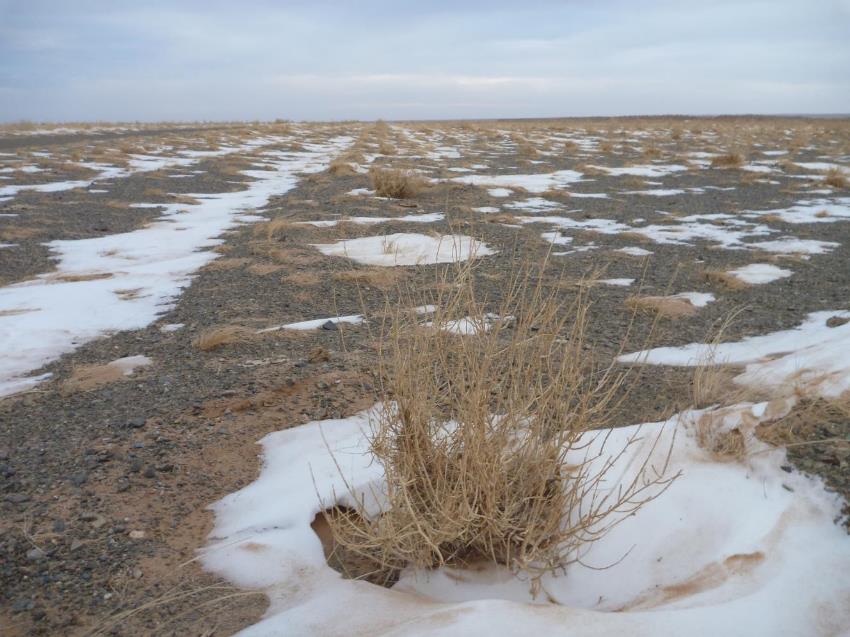 ウムヌゴビ県（ゴビ砂漠）のザク（Halaoxylon ammodendron)植林プロジェクト
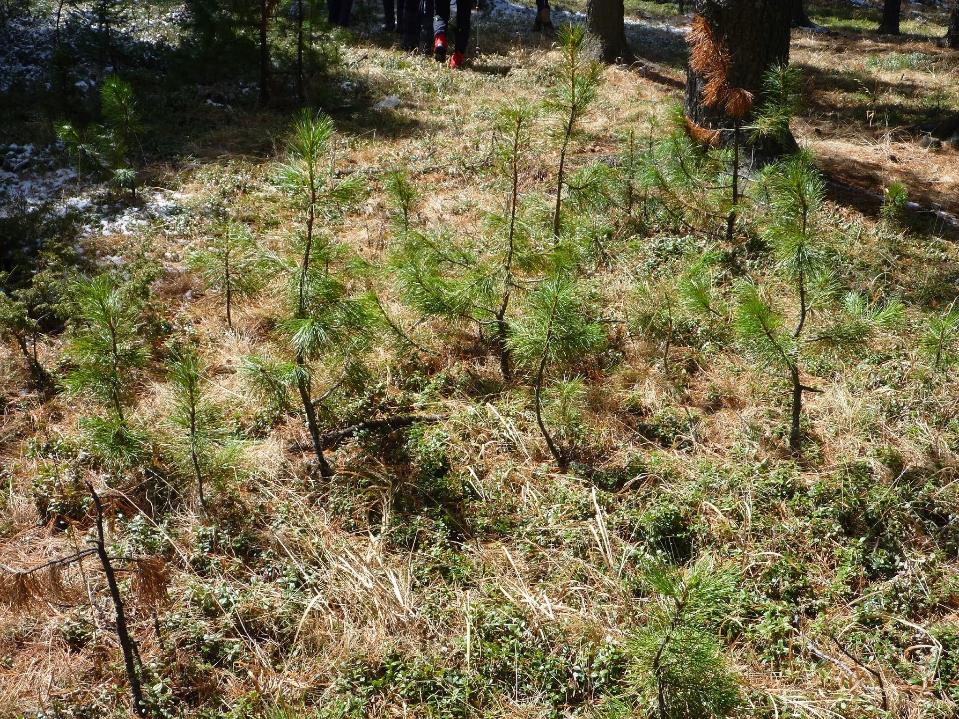 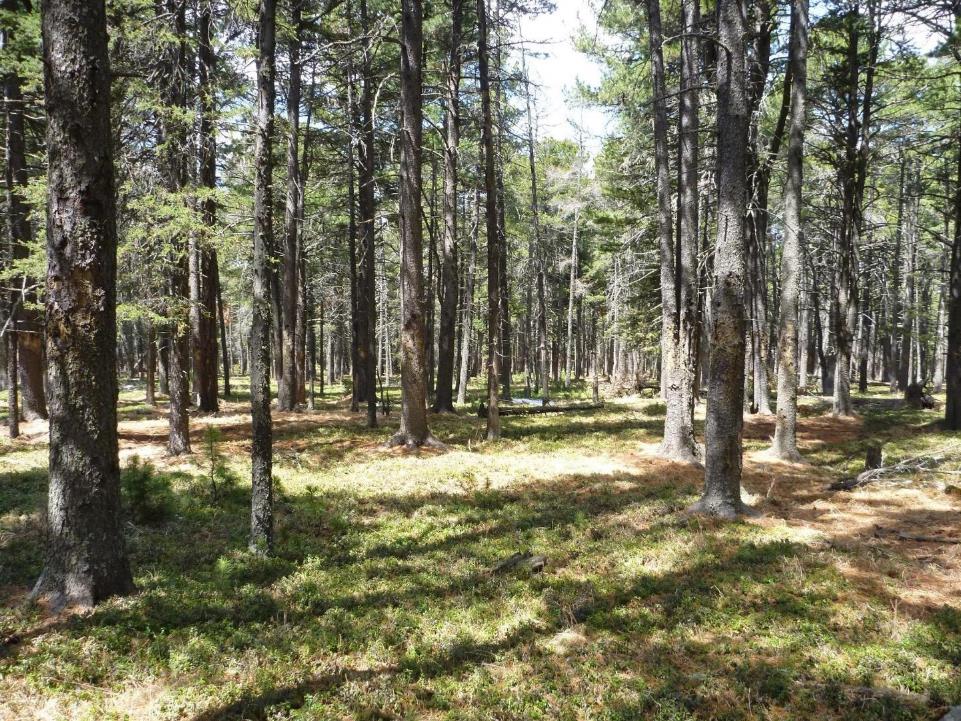 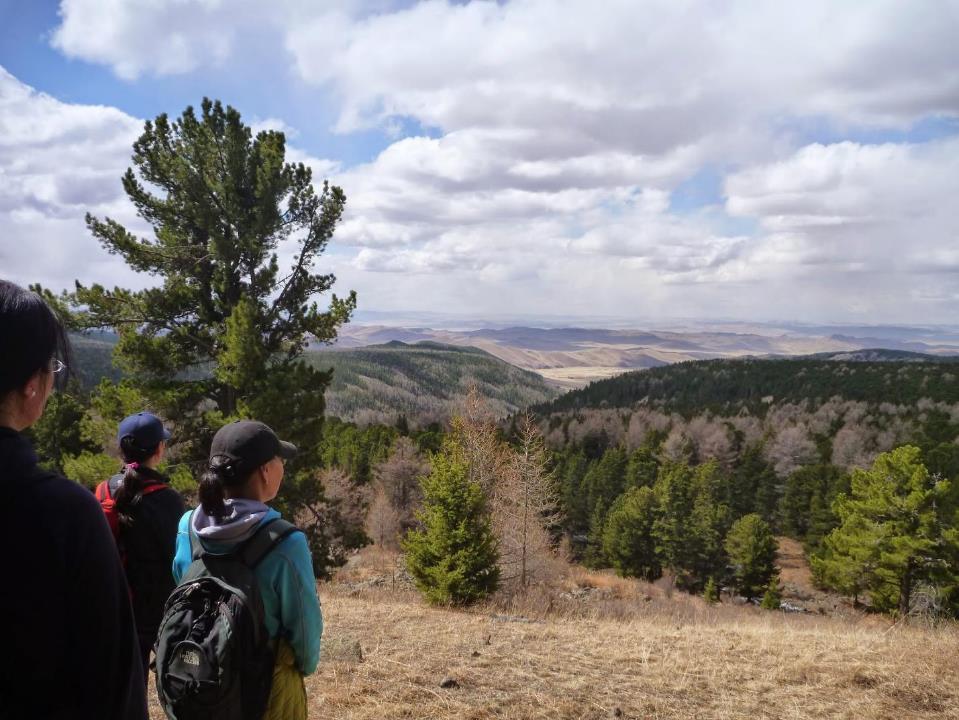 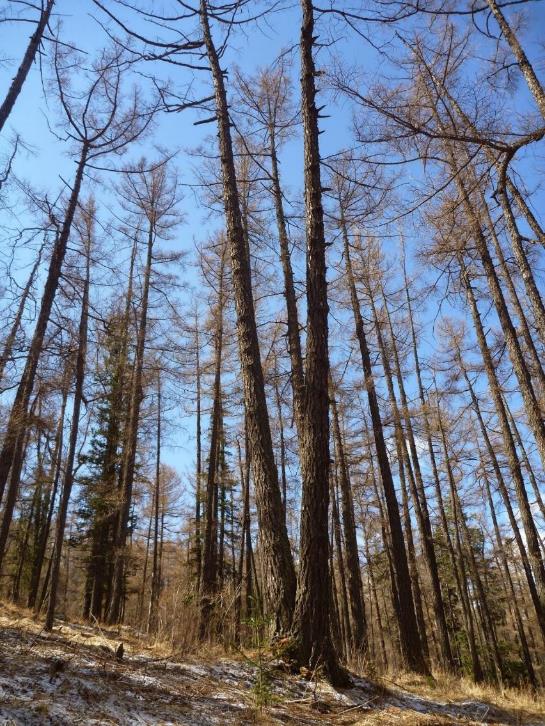 ウランバートル郊外森林の様子
３　モンゴルの森林・林業行政の体制
※２０１８年当時
４　森林・林業に主な法律および施策
５　森林・林業分野の協力の概要
● 主要ドナー動向
・韓国-モンゴルグリーンベルト植林
プロジェクト（2007年-2016年）
・GIZの支援による国家森林インベントリ
の実施及び報告書の作成（2016年）
・チェコ共和国政府による「モンゴル国の森林の森林・地方の森林遺伝開発」事業（2015年-2017年）
　※ダルハン県とセレンゲ県における森林分野の種子産業強化のための無償資金協力
６-1　日本の森林・林業分野への協力
●　セレンゲ県森林管理計画(1994-1997) 
●　黄砂対策植生回復実証調査事業（2004年-2008年）
●　ウランバートル市植林技術支援事業（2013年-2016年）
●　NGO団体や地方公共団体による植林活動がモンゴル国内で行われている。
・オイスカモンゴルによるボルガン県セレンゲ
村の風倒被害地回復プロジェクト（2016年-)
オイスカモンゴルによるボルガン県セレンゲ村
風倒被害地回復プロジェクト現場
６－２　ウランバートル市植林技術支援事業（2013年-2016年）
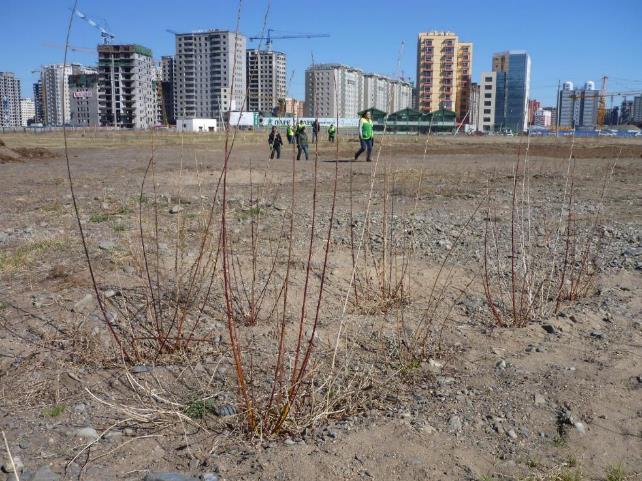 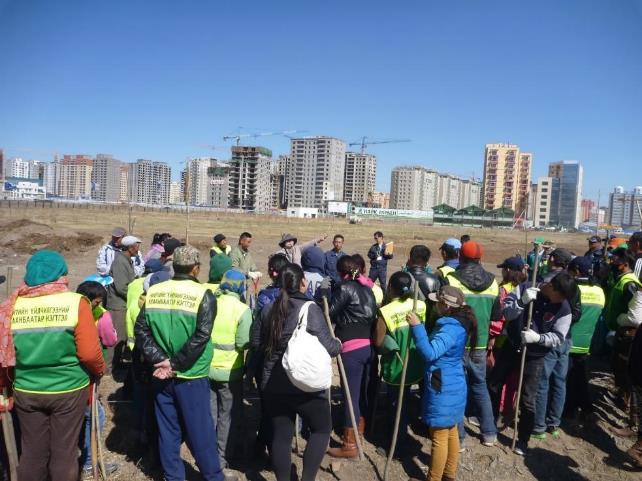 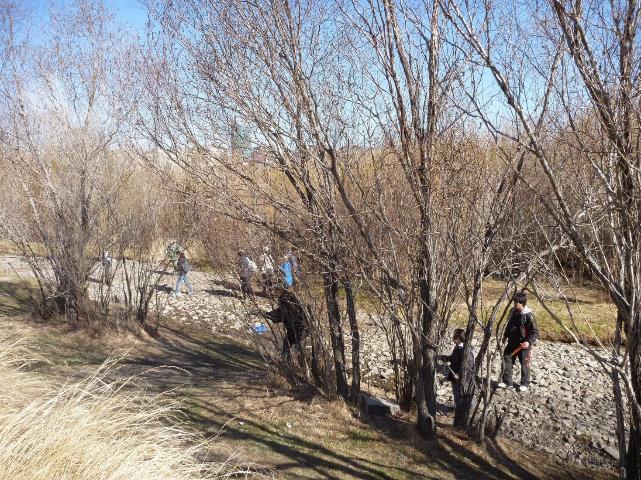 ６－３　日本のNGOの活動
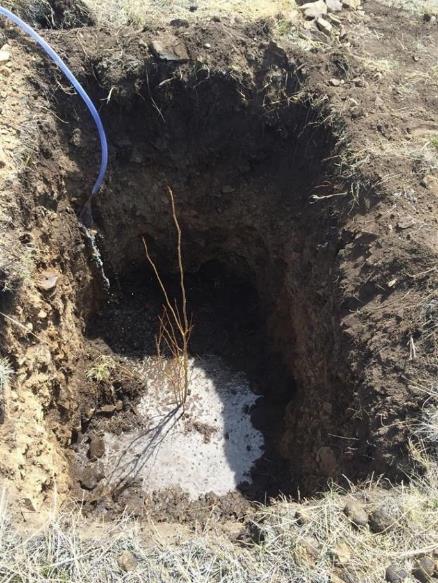 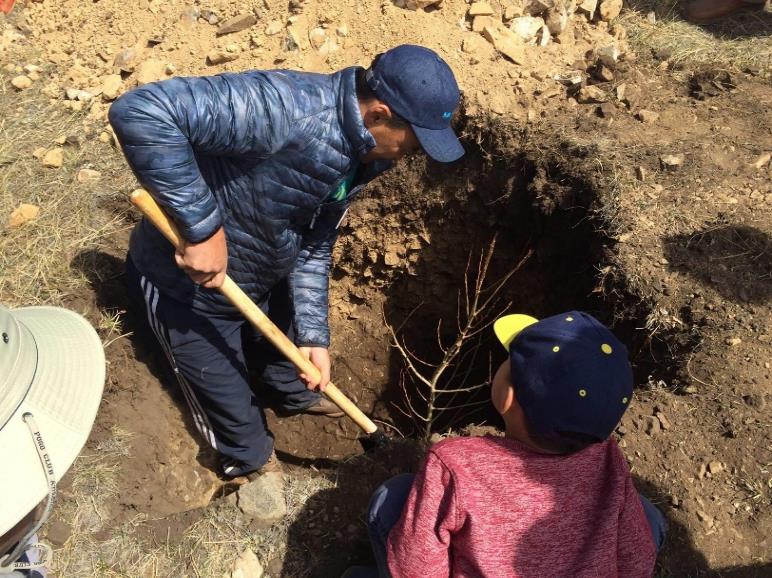 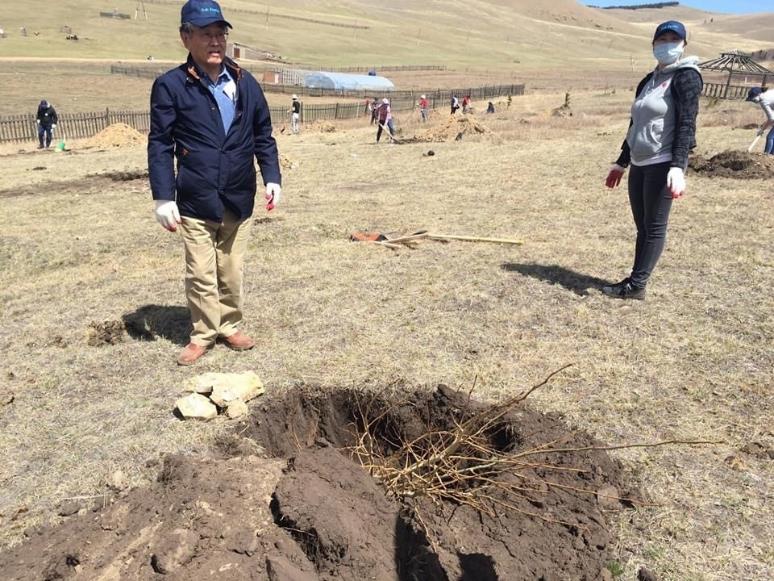 ７　モンゴルNGO
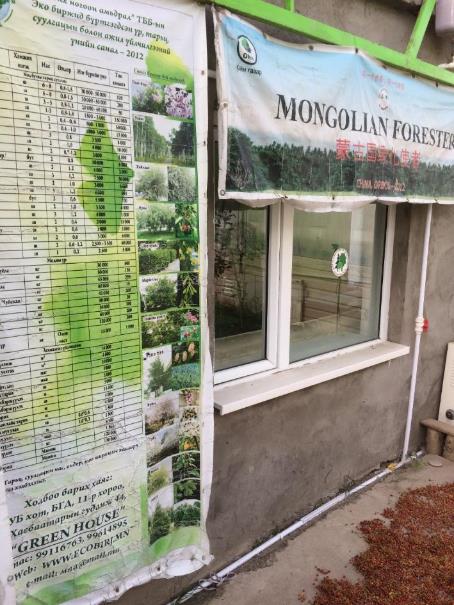 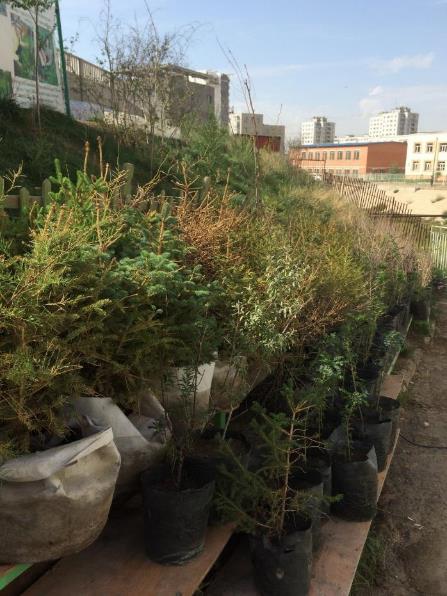 ８　代表的な森林地域
フブスグル県
ダルハデン地方
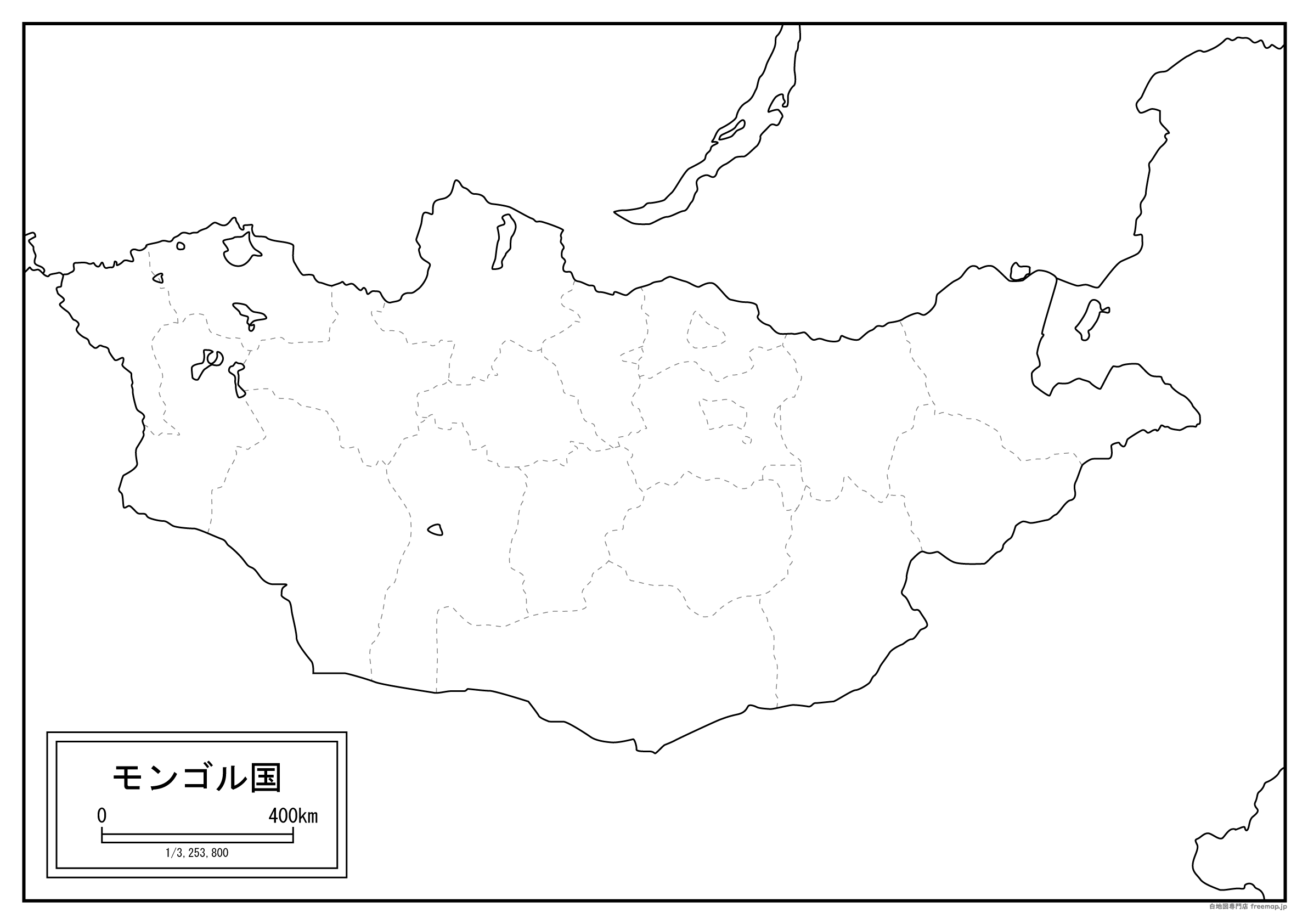 セレンゲ県
ボガント村
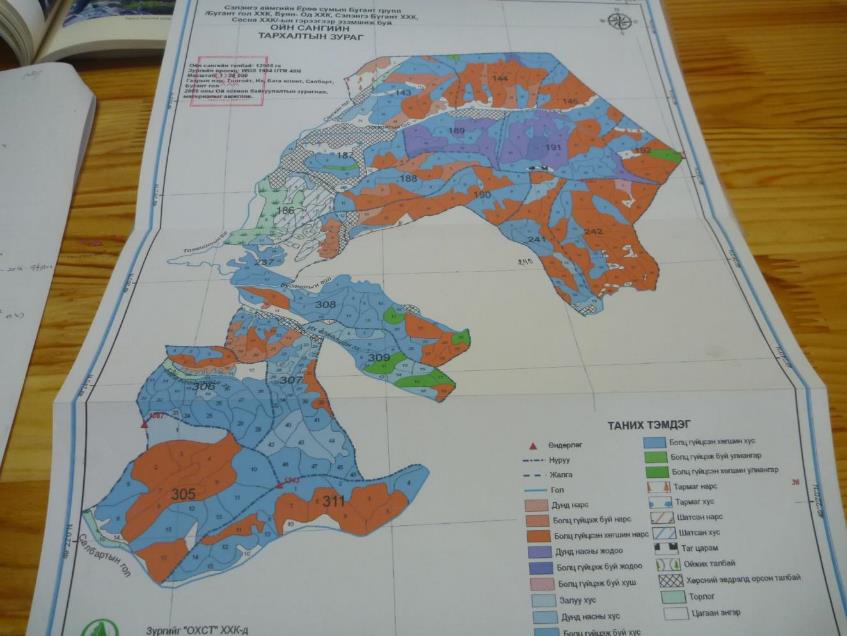 セレンゲ県ユーロ郡ボガント村林班図
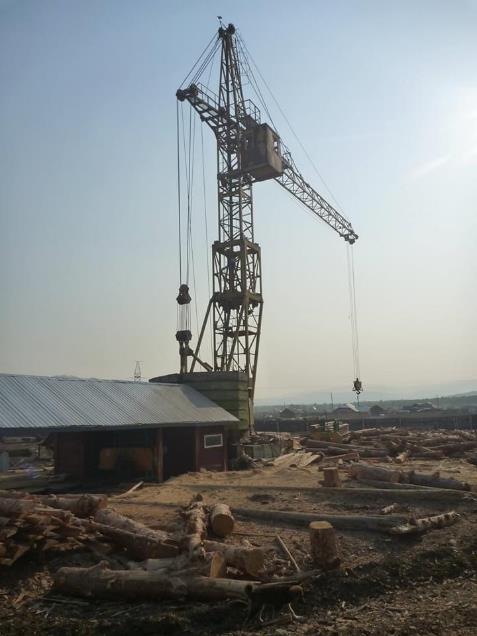 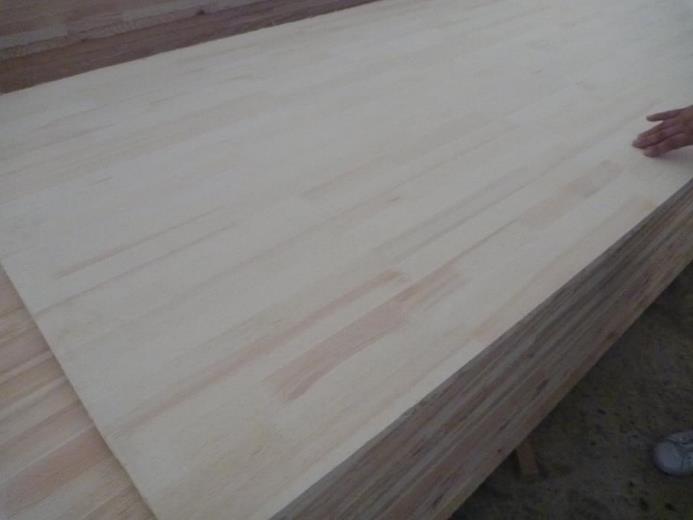 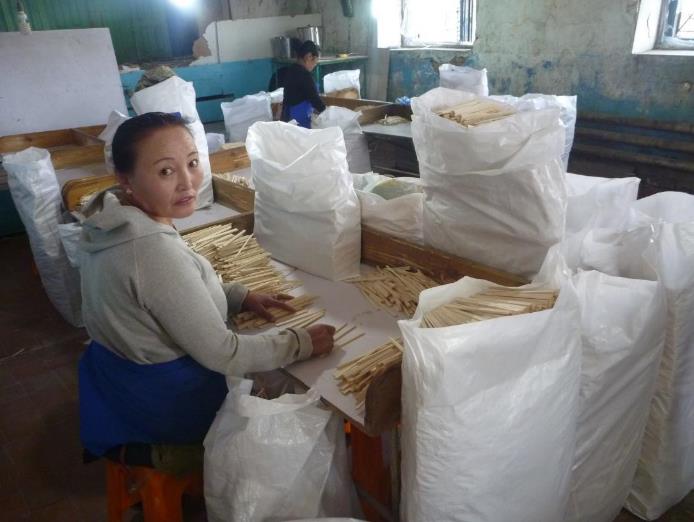 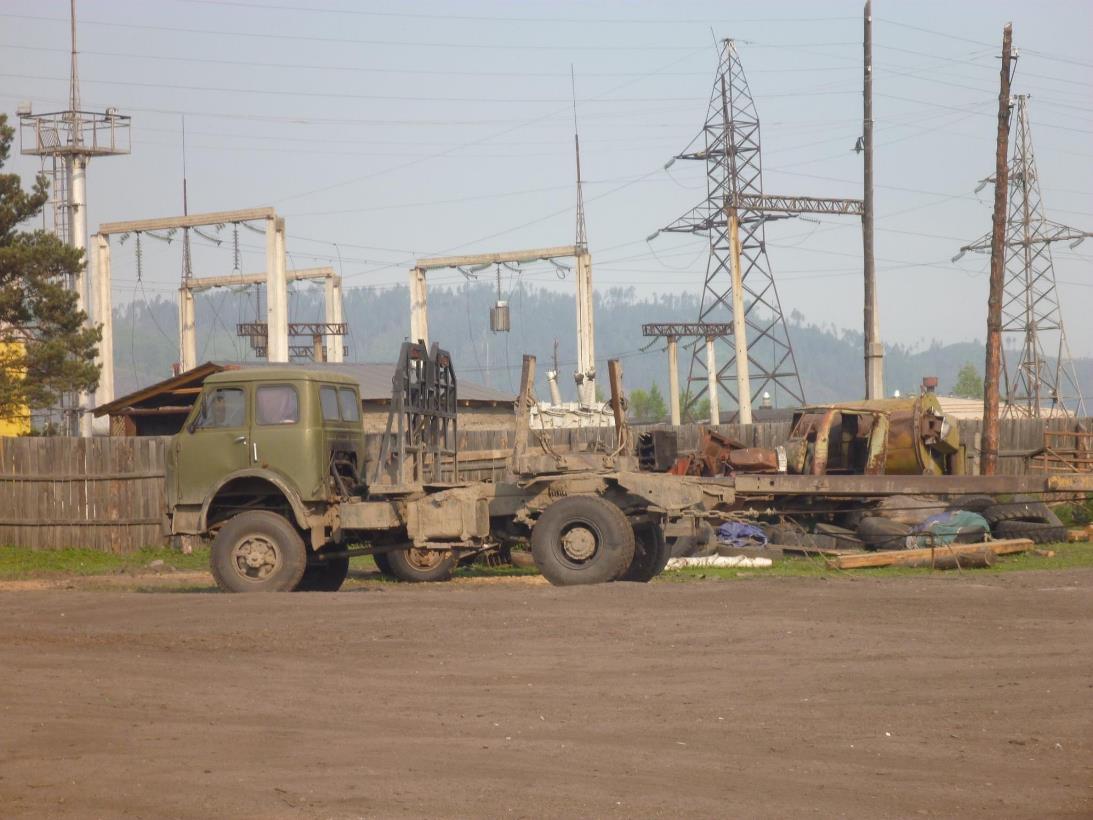 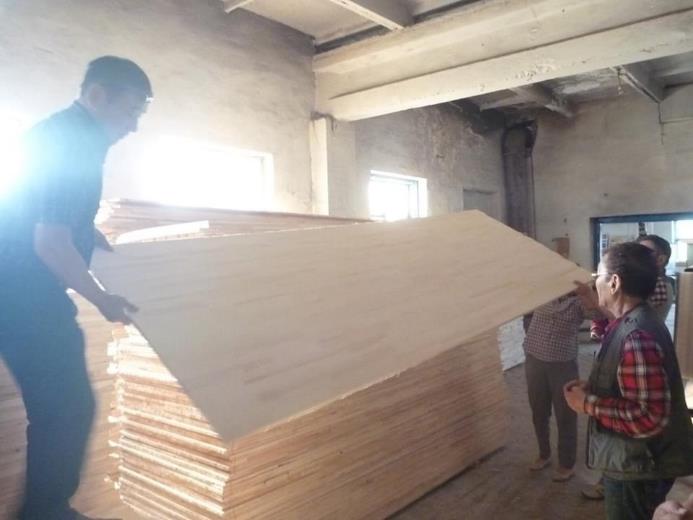 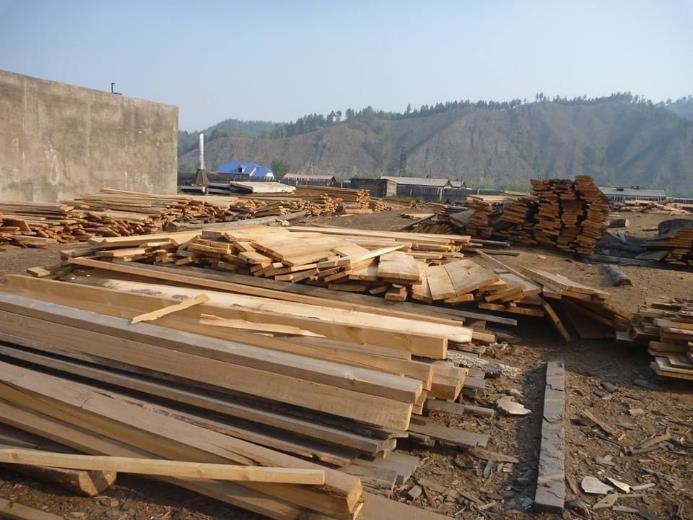 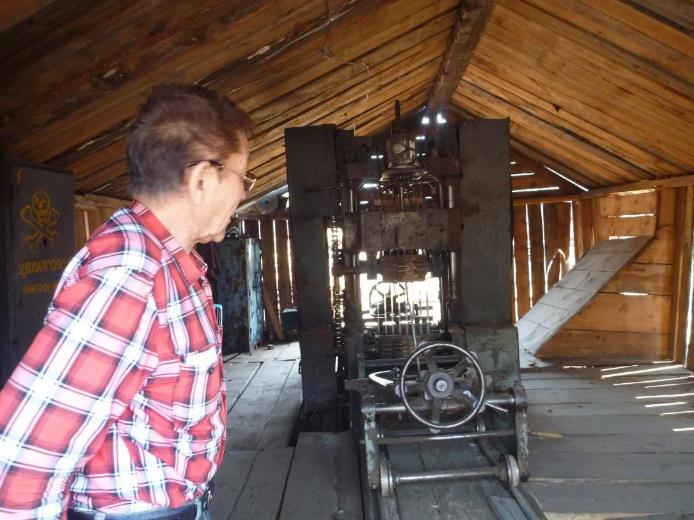 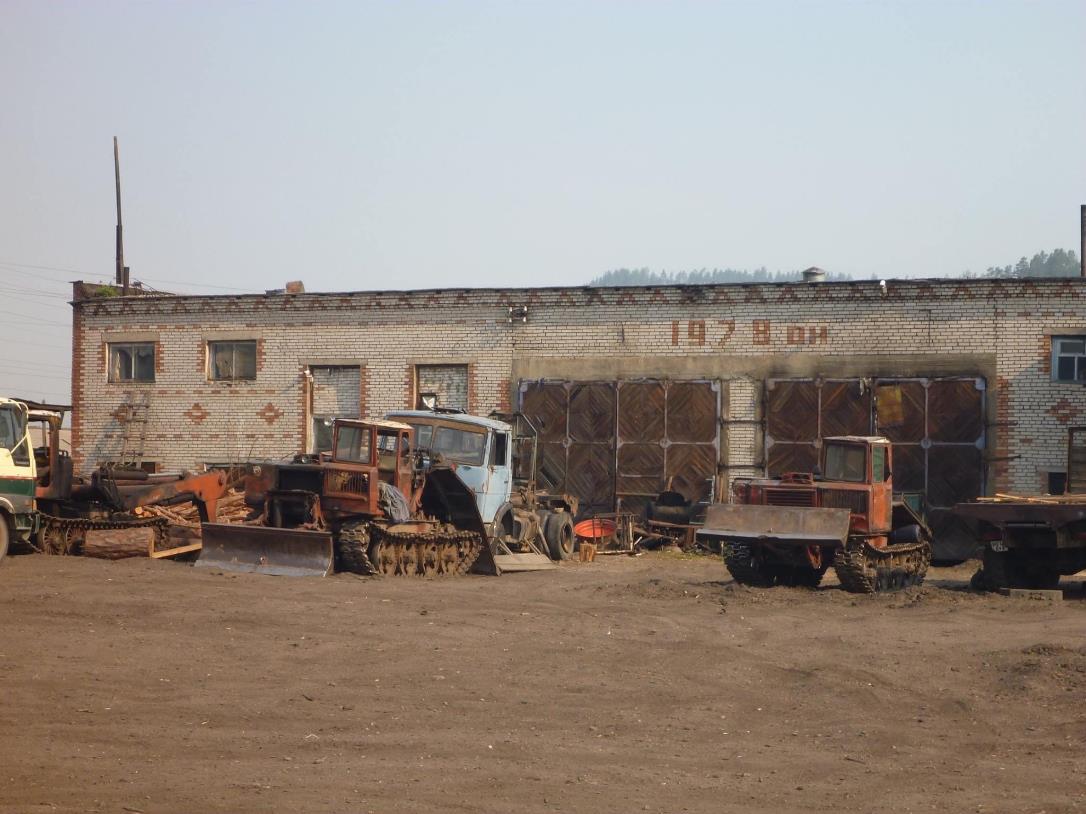 セレンゲ県ユーロ郡ボガント村の加工工場
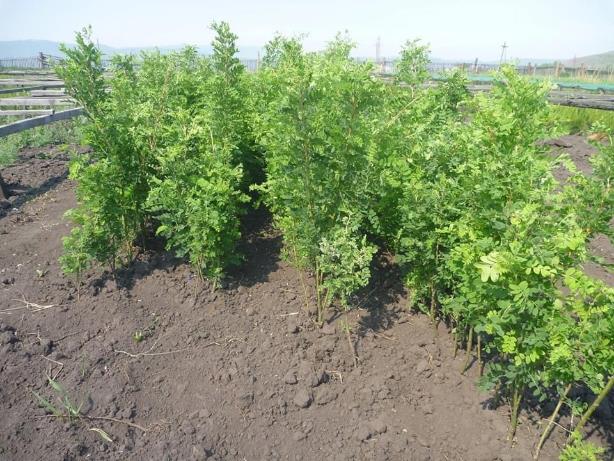 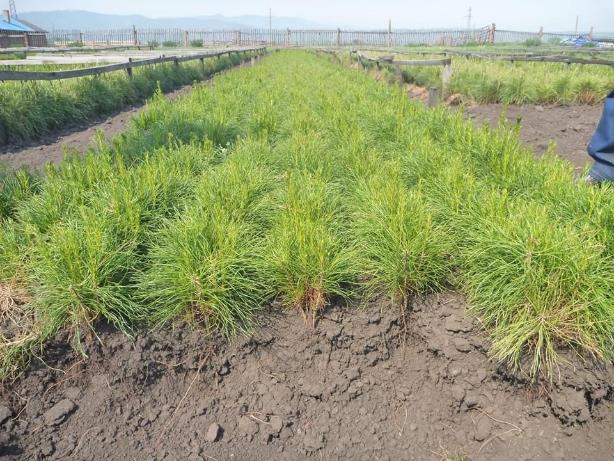 セレンゲ県ユーロ郡ボガント村の苗畑
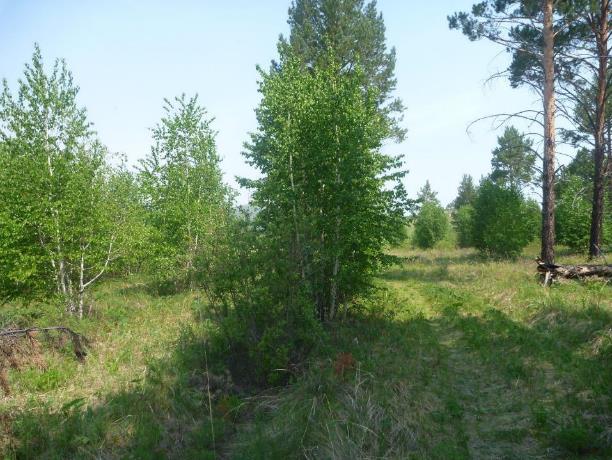 山火事跡地に植林された林齢12年の
ヨーロッパアカマツ(2500本/ha)
地掻（1994年実施）により更新したカンバ類
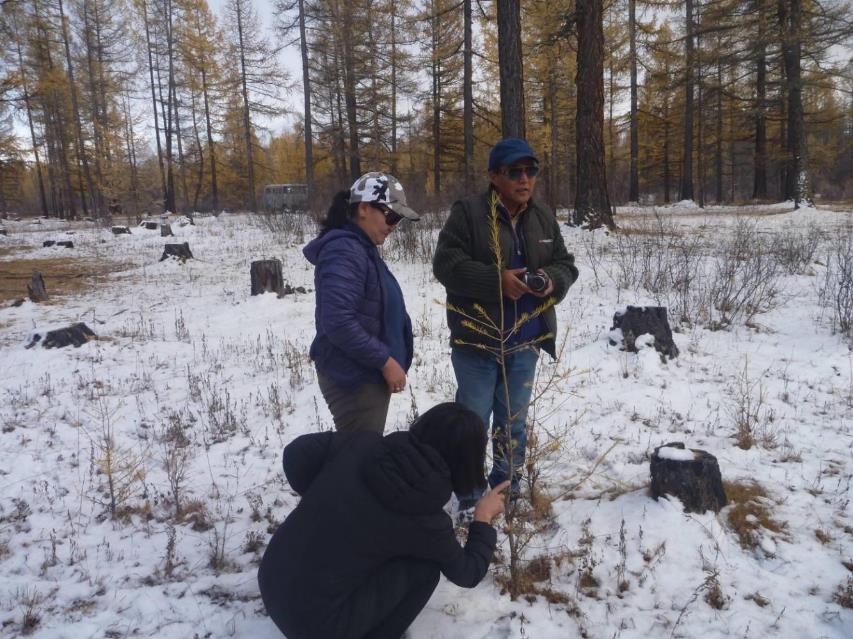 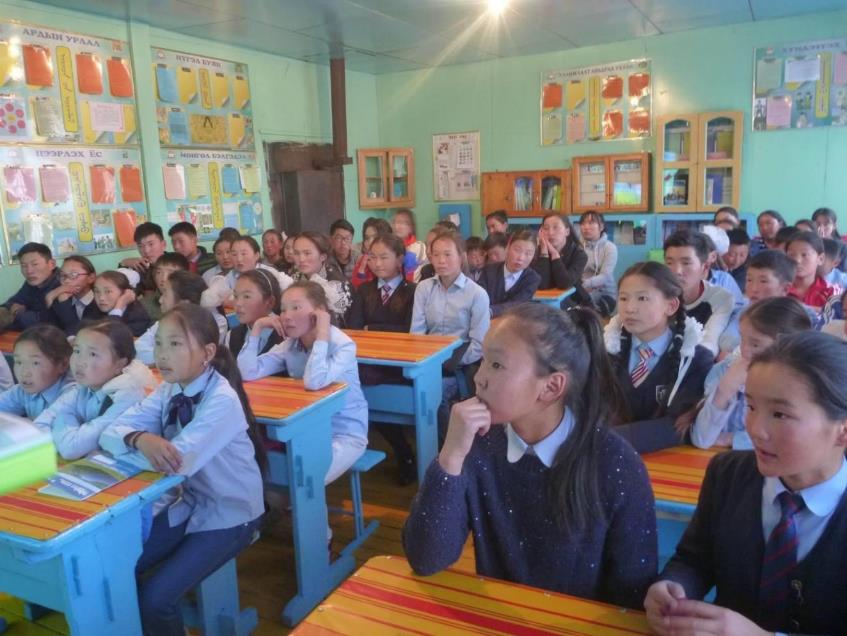 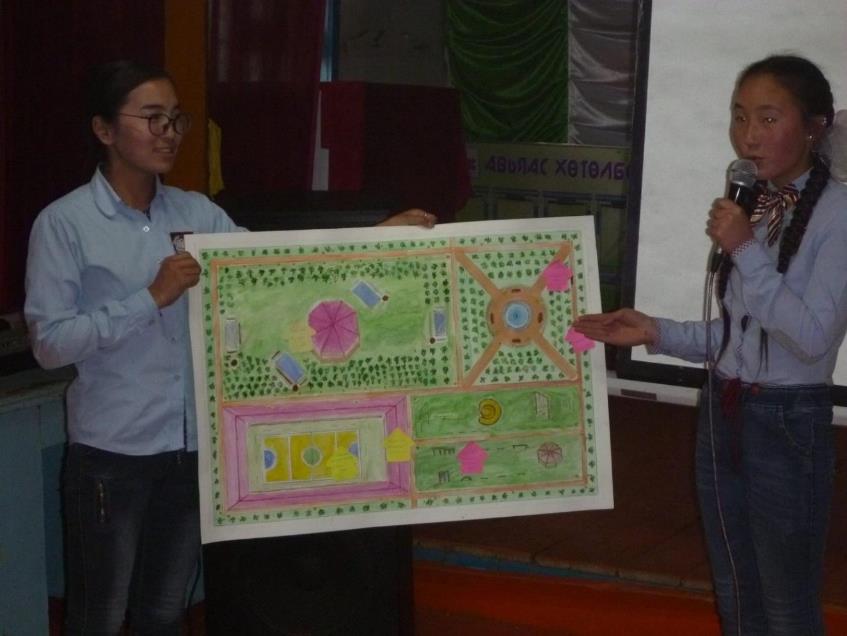 フブスグル県ダルハデン地方のエコクラブ活動
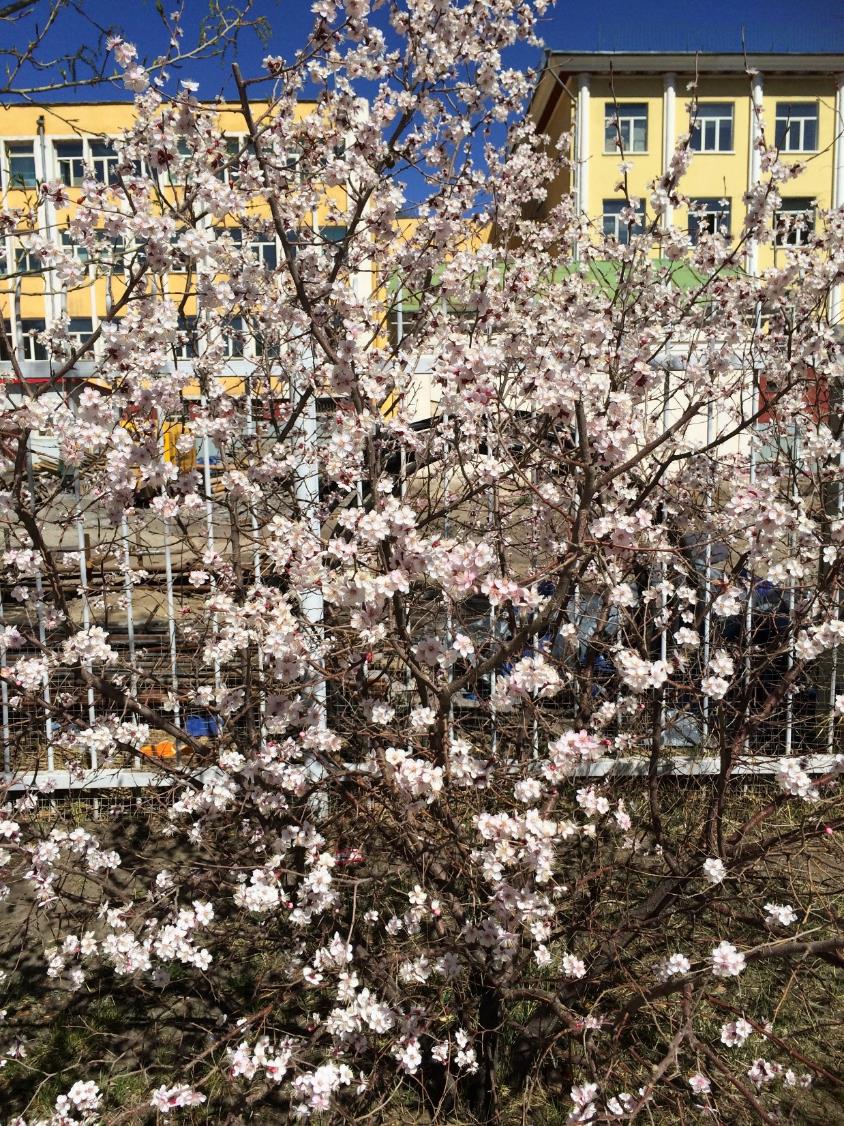 学名：Amygdalus mongolicus Maxim., Prunus mongolica Maxim
モンゴル名：Mongol buils（ボイルス）
英名：Mongolian Almond, Mongolian Peach
通称：モンゴル桜
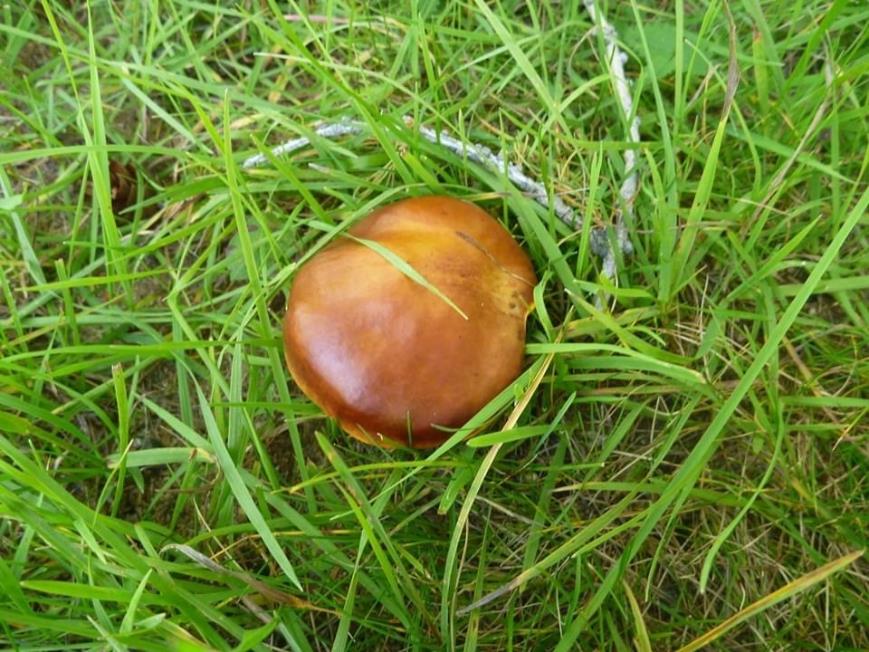 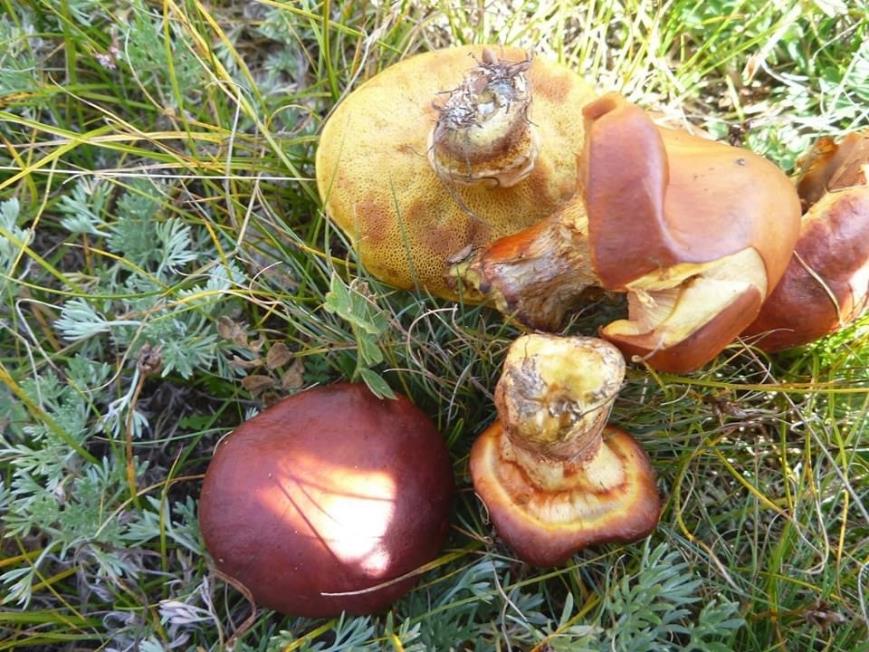 ハナイグチ系きのこ
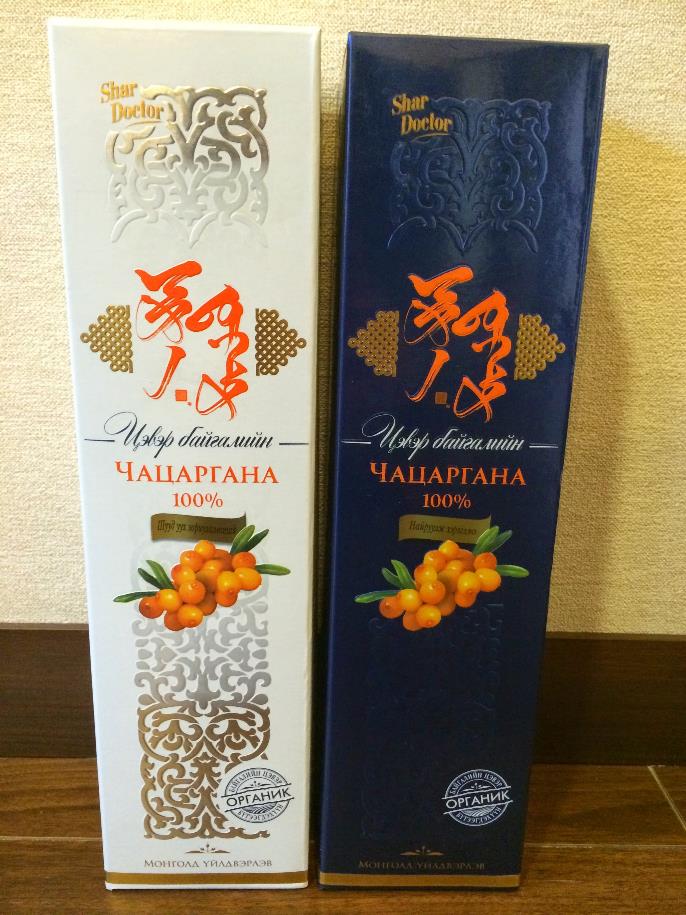 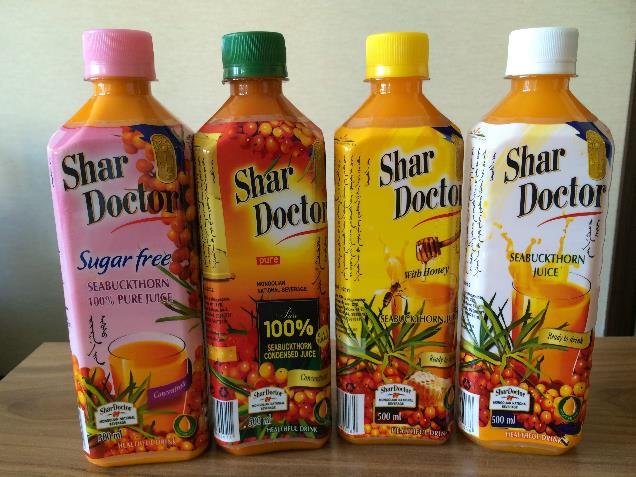 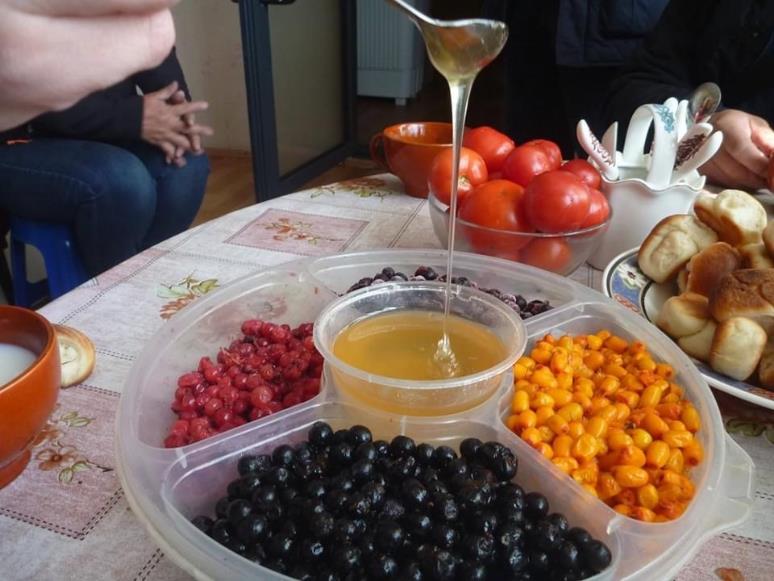 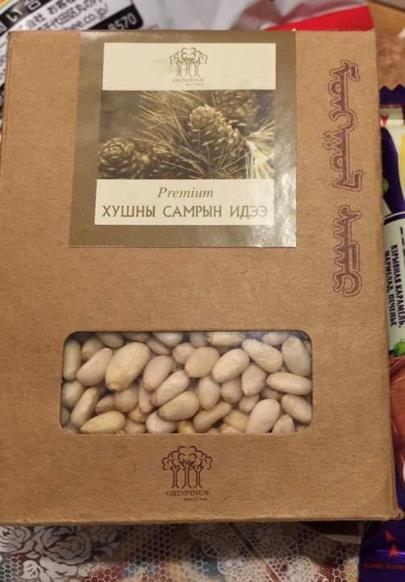 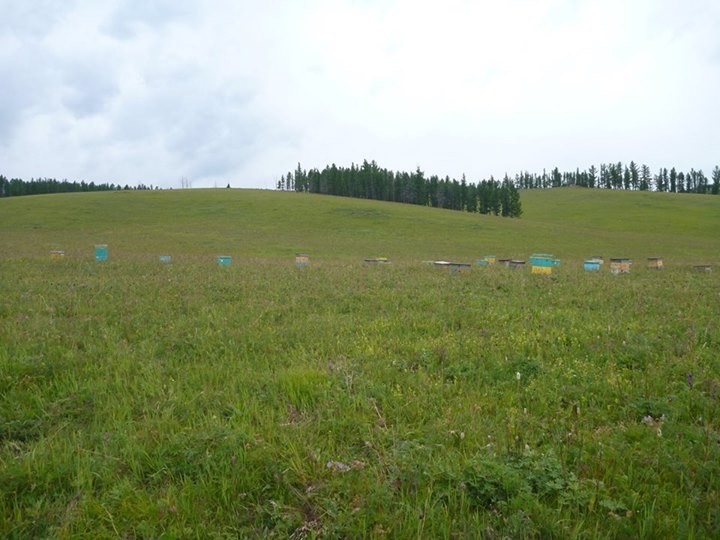 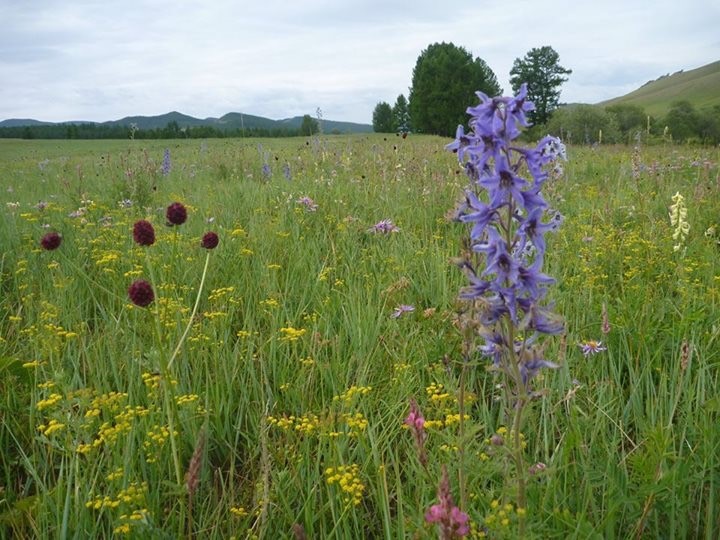 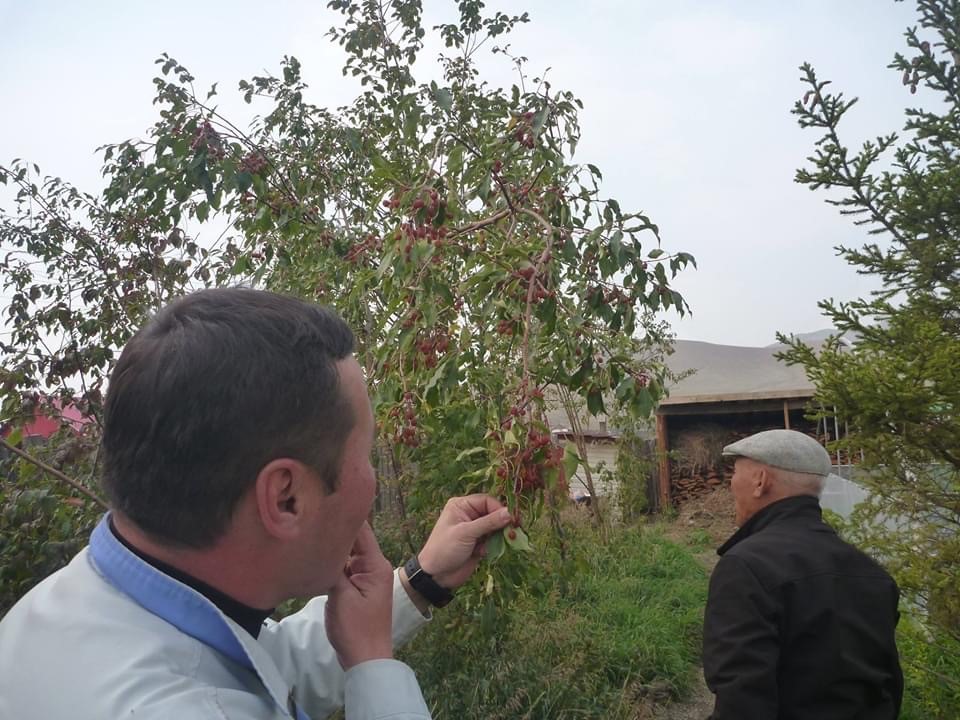 松の実、チャチャルガン（シーベリー）などの特用林産物
おわり